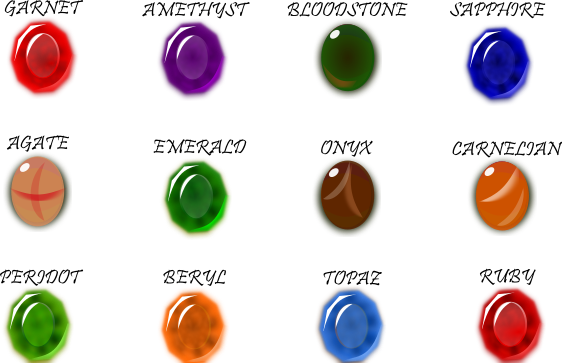 My birthstone is amethust its purple 
It a little glassy
It is hard the shape is circle.

Its only worth a 
couple of dollars
U can find it at the pond shops and they us it for jewley.it is mined in Siberia.